MÁSTER EURAME. De Europa a América. Sociedades, Poderes, Culturas

Conferencia inaugural curso 24/25
a cargo de María 
Ángeles Pérez Samper, catedrática de Historia Moderna de la Universidad de Barcelona

Jueves , 24 de octubre, 18 horas
Aula Magna de la Facultad de Filosofía y Letras
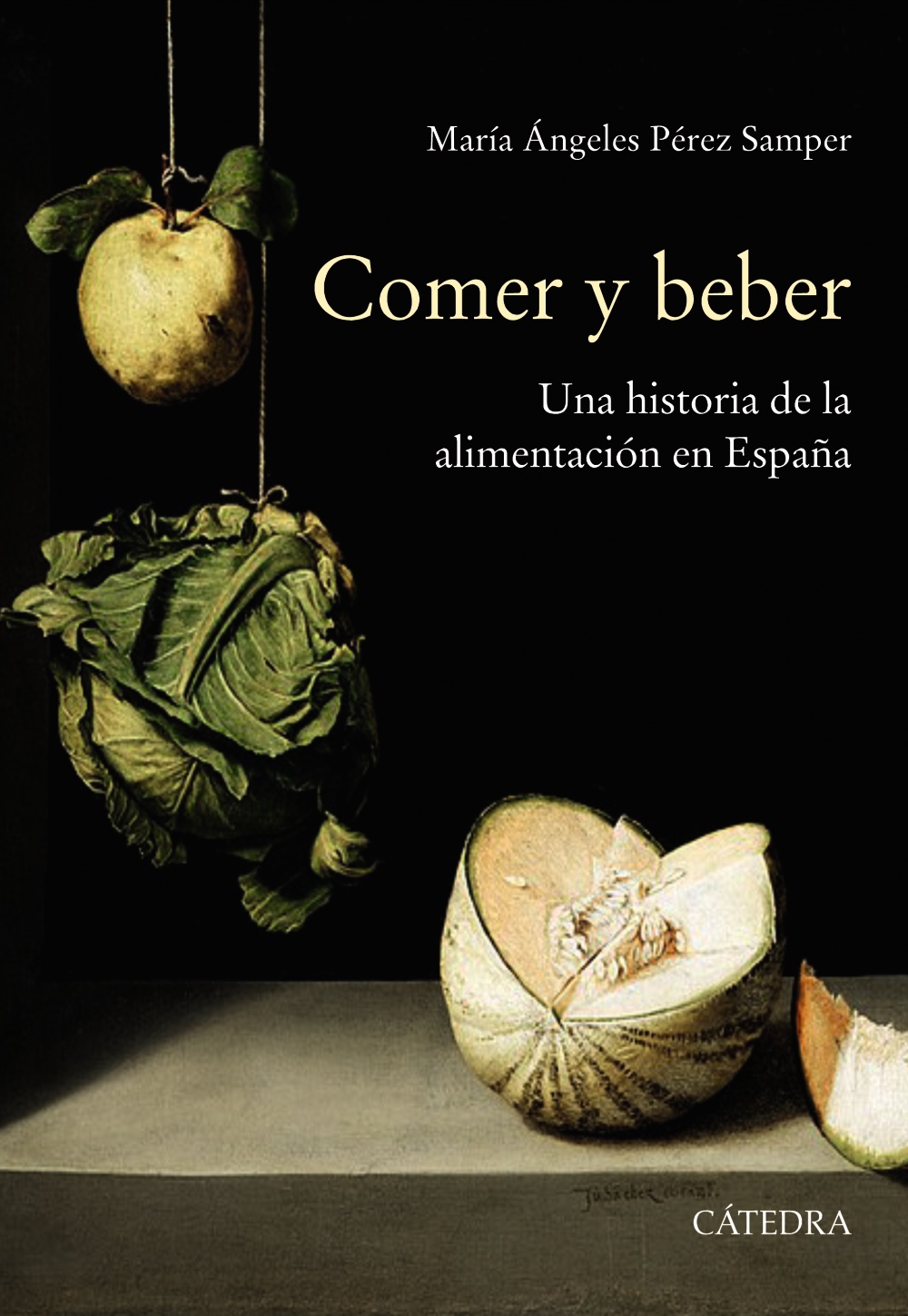 España: centro de la primera globalización alimentaria en la Edad Moderna
UGR